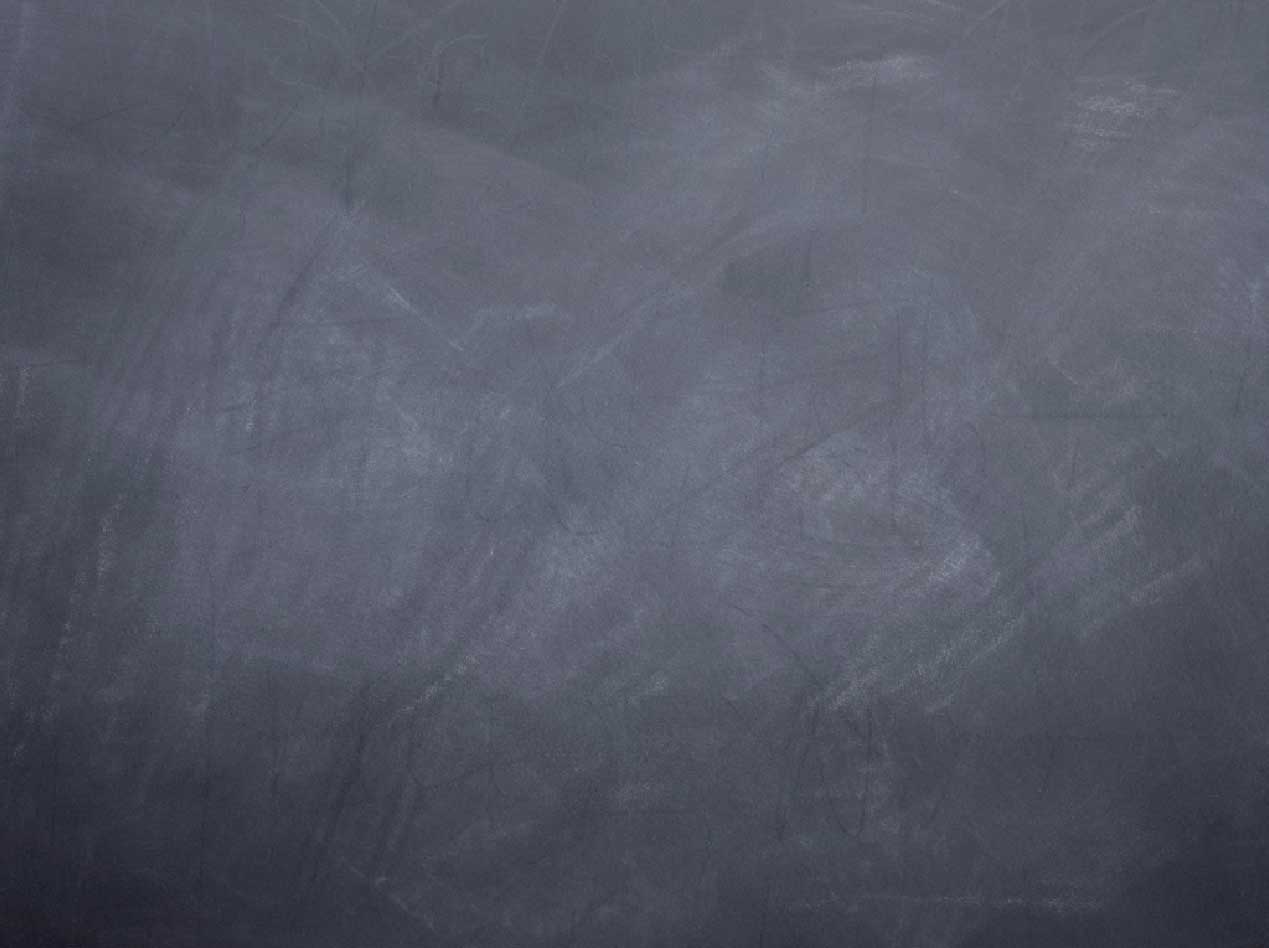 Analyse qualitative d’un dispositif didactique visant à impliquer des élèves de primaire dans l’expression de leur besoin de mouvement
M. CLOESDEPARTEMENT SCIENCES DE LA MOTRICITE, UNIVERSITE DE LIEGE, BELGIQUE
S. CLOESDEPARTEMENT PEDAGOGIQUE, INSTITUTRICE PRIMAIRE, HAUTE ECOLE LIBRE MOSANE, LIEGE, BELGIQUE
Point de départ
Cette compétence n’est pas (ou peu?) travaillée dans les classes
Être capable de le ressentir et de l’exprimer est une compétence à acquérir à l’issue de l’enseignement fondamental²
Les enfants ont un besoin naturel de mouvement1
Création d’un dispositif permettant aux enfants du primaire d’exprimer leur besoin de « bouger » en classe
Dispositif mis en place
① Discussion collective / création d’une afficheQuels signes montrent que vous avez besoin d’une pause pour bouger?
« Je ne suis plus concentré »
« Mes pieds bougent tout seuls »
« Je me sens nerveux »
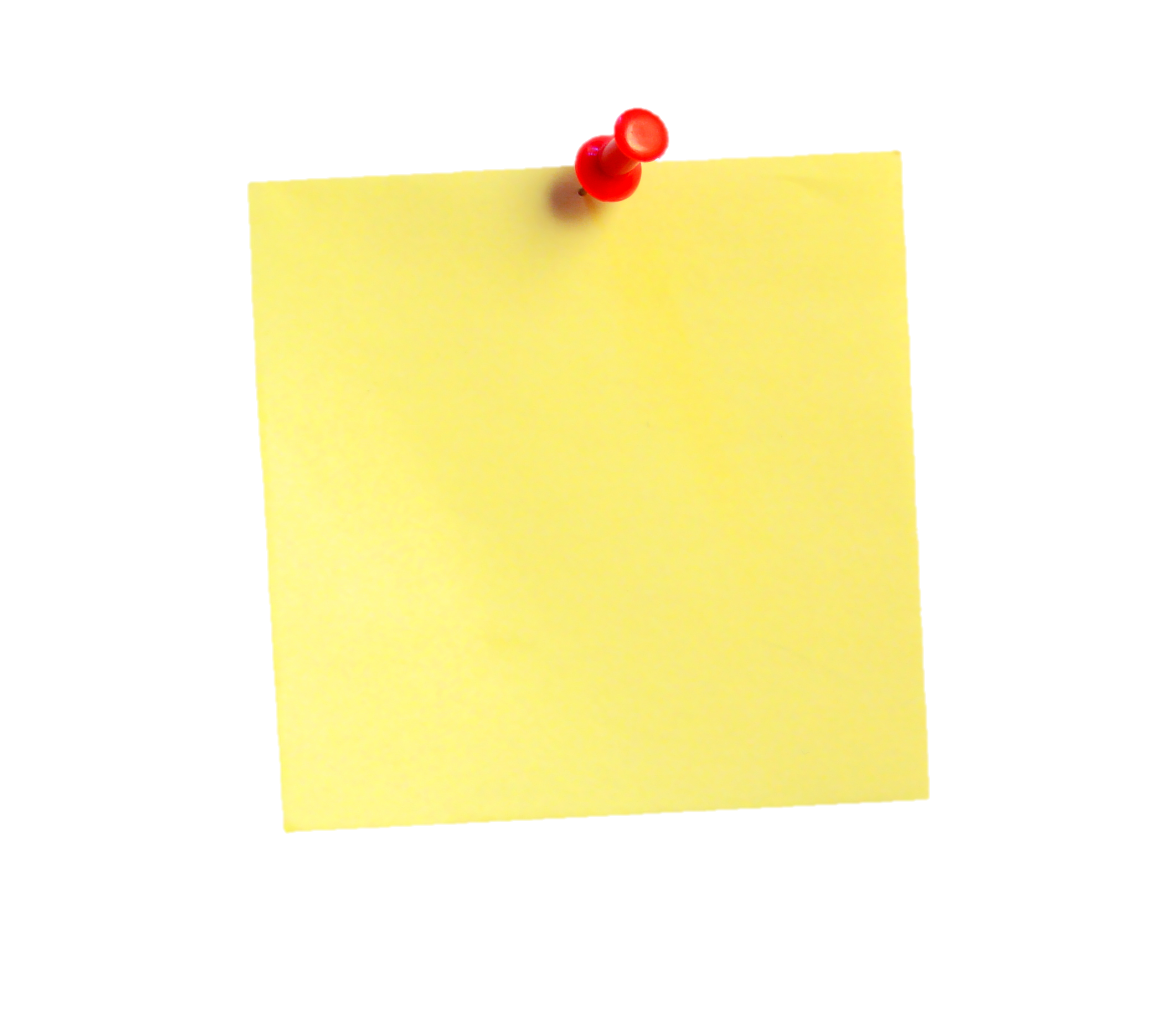 Règles* Moment de la pause décidé collectivement (plusieurs panneaux levés)

* Quota : une pause pour 2x50min de cours
③ Retours à la réflexion
② Panneau « J’ai besoin de bouger » distribué à chaque élève et collé au coin du banc.Les enfants doivent lever leur panneau lorsqu’ils sentent qu’ils ont besoin de bouger.
Contexte et méthodologie
Triangulation :
A) Fiche d’observation du nombre de panneaux levés quotidiennement, complétée par les maîtres de stageC) Questionnaires complétés par les enfants chaque vendrediD) Observations quotidiennes et réactions des élèves consignées dans un journal de bord
* Le système a été mis en place durant 2 semaines
* Classe A : 20 élèves, 1ère année primaire* Classe B : 14 élèves, 5ème année primaire
Résultats
Confusion entre le réel  « besoin de bouger » et le besoin (ou l’envie?) d’une pause tout court !
Pour certains enfants « envie de jouer »
Dans chaque classe, plusieurs enfants semblaient exprimer un réel besoin de mouvement
Réelle prise de conscience des enfants de l’existence d’un besoin de mouvement : tous les élèves ont au moins levé une fois leur panneau
Conclusion
Efficacité de la démarche + Besoin de prolonger la période d’application
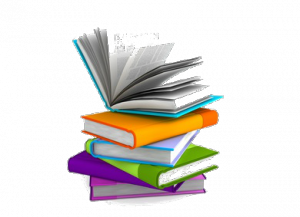 1 Paoletti, R. (1999). Education et motricité : l’enfant de deux à huit ans. Bruxelles: De Boeck Université.2 Fédération de l'Enseignement Fondamental Catholique (2001). Programme intégré adapté aux Socles de compétences- Partie "éducation corporelle.  Retrieved from: http://admin.segec.be/documents/5697.pdf